Lecture 6: Hash function design, continued
Announcements
Lab 3 due Friday 2/9 at 11pm
My office hours: this afternoon at 3-5pm in MCS 164
TA Hanson Duan to offer office hours Thurs 4-6pm in MCS 164
PSA: Summer mentoring opportunity posted to Piazza
Recap: Minicrypt’s building blocks
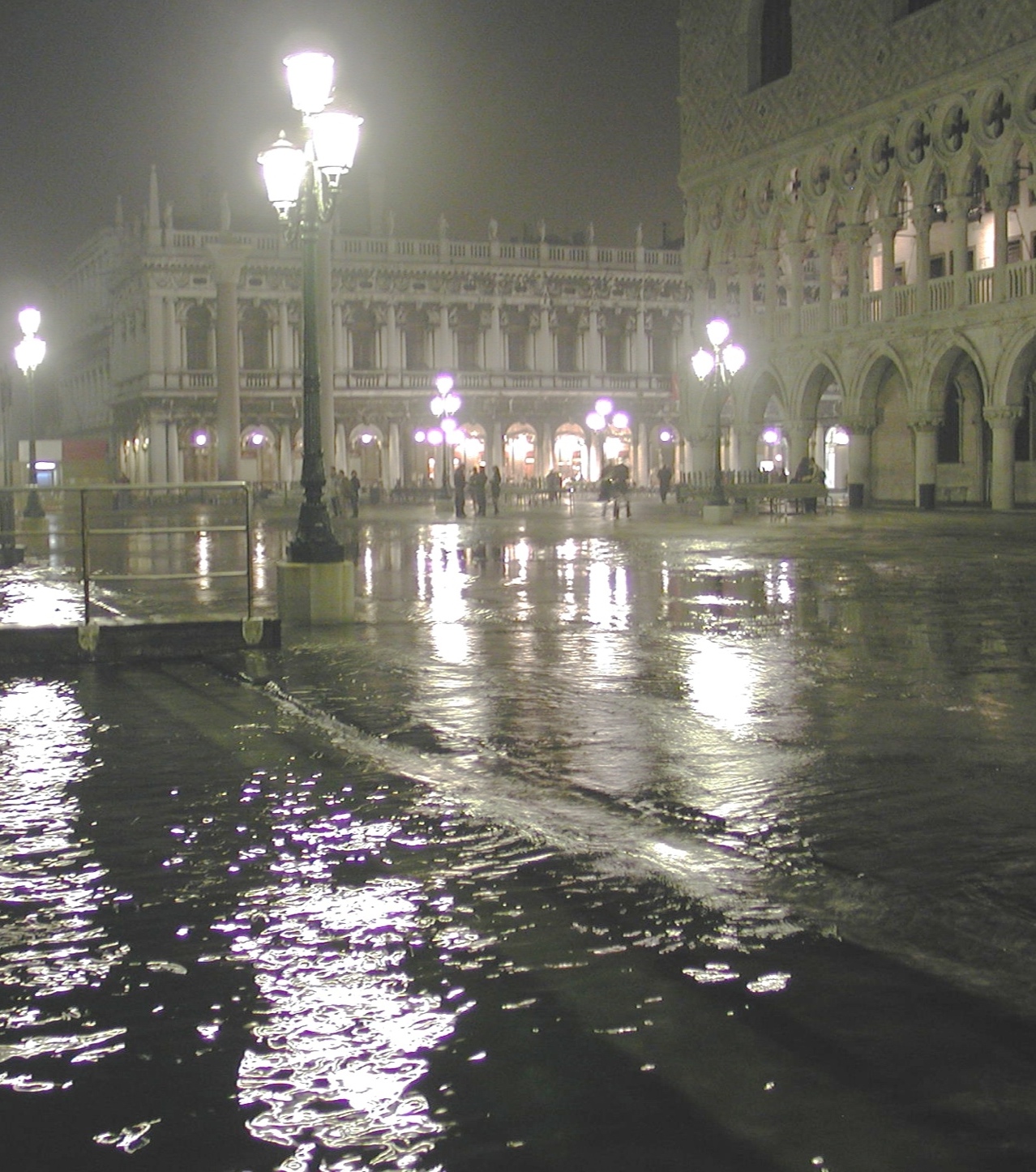 Secret random permutation
XOR operation
Public random function
X
X
K
X
P
K
⊕
R
Y
Y
Y
[Speaker Notes: TCB = Trusted Computing Base]
Recap: Merkle-Damgard paradigm
Consider random functions R: {0,1}in → {0,1}out of various input + output lengths
Mn
M1
M2
C
C
C
…
IV
hash
[Speaker Notes: After finishing the Merkle-Damgard discussion by showing how to build a compression function, today we will explore an alternate method to build a hash function/random oracle directly from a random permutation]
Recap: Definitions
Def. Hash function H: {0,1}* → {0,1} η has unbounded input, fixed length output
Preimage resistance: given y = H(x), tough to find any preimage x’
2nd preimage resistance: given x,tough to find new x’ s.t. H(x’) = H(x’)
Target collision resistance: same asCR, except x chosen before H known
Collision resistance: given only H, difficult to find two different inputs x and x’ s.t. H(x’) = H(x’) faster than a birthday bound search
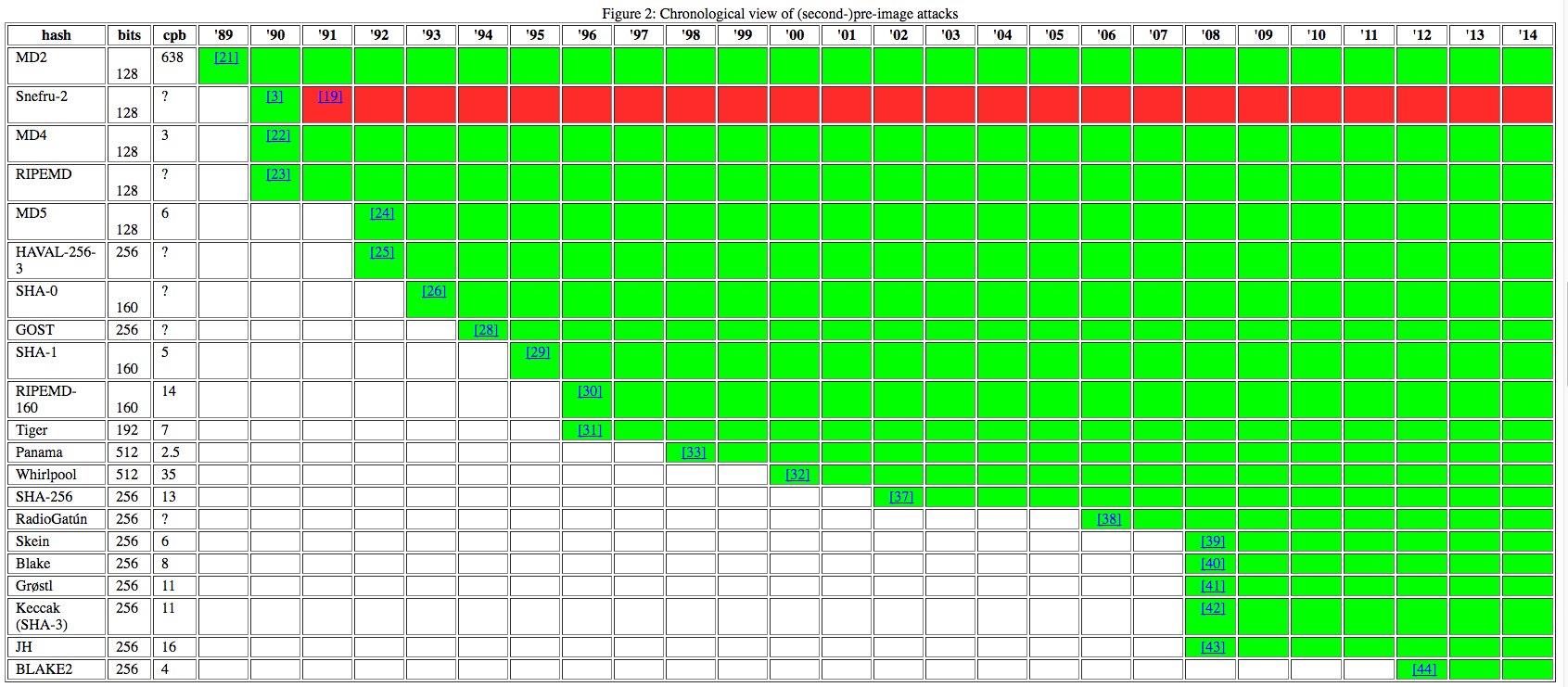 stronger
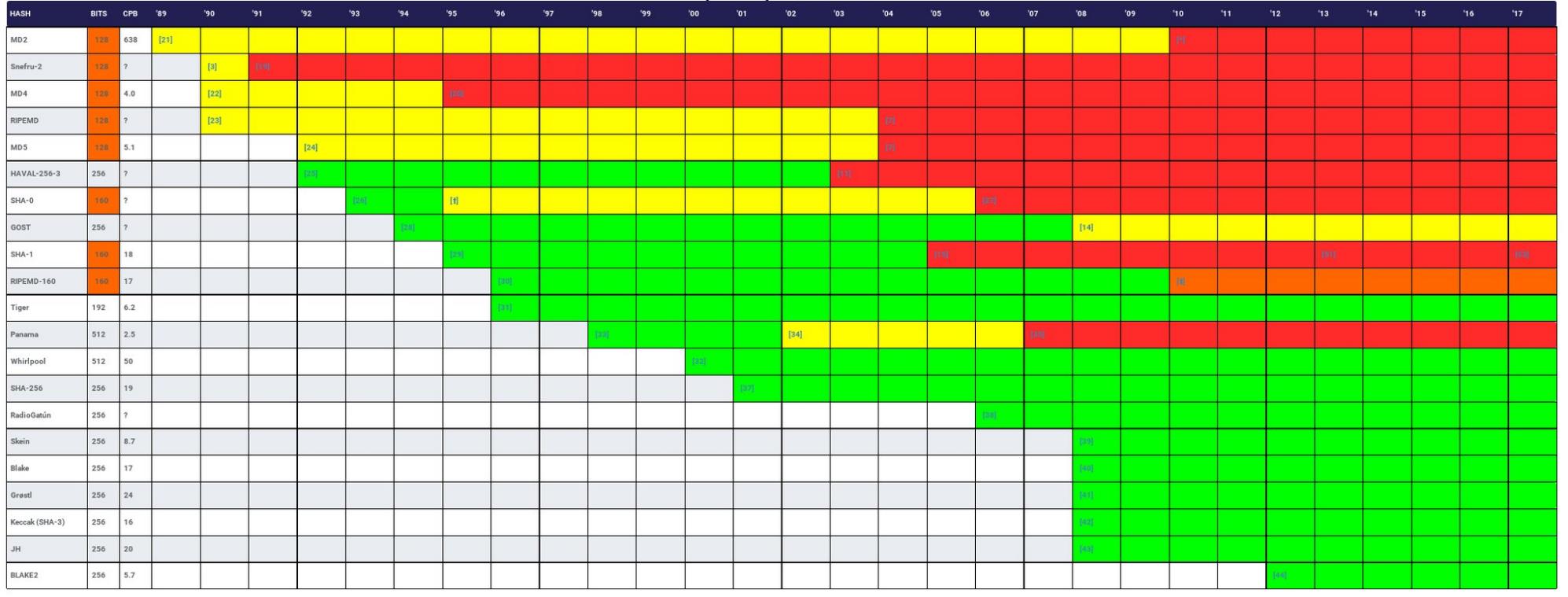 [Speaker Notes: Image sources: https://z.cash/blog/hash-functions.html and http://valerieaurora.org/hash.html]
Recap: Popular families of Merkle-Damgard hash functions
Ron Rivest’s Message Digest family
Secure Hash Algorithm (SHA) family
1991: MD5 (128 bits) is most well-known
Now we know how to break it completely
NSA-designed, NIST-approved
1995: SHA-1 (160 bits)
2001: SHA-2 family (224, 256, 384, or 512 bits) is recommended for use today
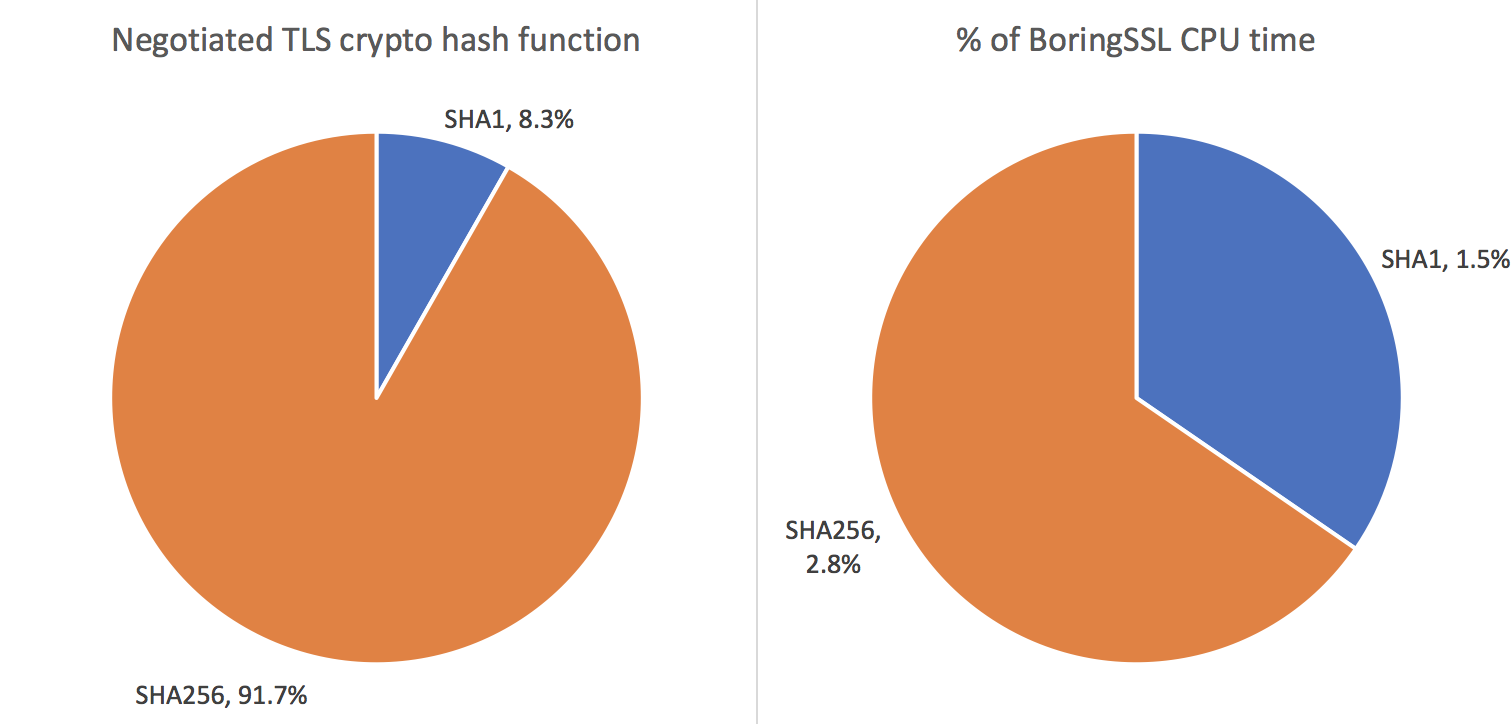 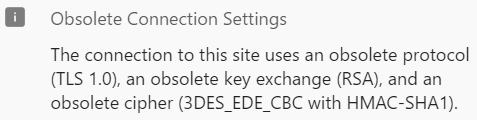 https://www.bu.edu
[Speaker Notes: Image shows the hash functions used in Cloudflare’s TLS connections.

Image source: https://blog.cloudflare.com/how-expensive-is-crypto-anyway/]
Strength of HMAC [Bellare Canetti Krawczyk 97]
Thm. HMAC is an EU-CMA MAC as long as:
The compression function C is pseudorandom
The Merkle-Damgard iteration mechanism is collision-resistant
Bellare (2005) removed condition #2 to show that HMAC can apply to systems like MD5 and SHA1 that are no longer believed to be collision resistant
L
M1
…
C
C
C
K ⊕ ipad
IV
C
C
K ⊕ opad
tag T
IV
[Speaker Notes: Remember: M-D isn’t pseudorandom on its own due to the length extension attack

Bellare paper: https://eprint.iacr.org/2006/043.pdf

BU website in 2017 used 3DES. In 2018 it uses AES-256.]
Constructing a compression function
Recall that Merkle-Damgard requires two separate primitives:
A fixed-length (though not necessarily length-preserving) random-looking function
A mode of operation that iterates this function multiple times in a smart manner
Q: How can we build a compression function?
A: Use a block cipher?
?
✔
Mi
X
C
B
Hi - 1
K
Hi
Y
[Speaker Notes: We begin with item #2]
❶ Rabin’s Digitalized Signatures (1978)
Idea: form a hash function through iterated DES
Q:	Is it okay to use a message in place of a block cipher's key?
A:	In general, no! While messages have structure and may even be adversarially-controlled, we have been assuming so far that keys are totally unpredictable to the adversary.But again, let’s just roll with this. The theoretical construct we actually want is called an ideal cipher (it’s a keyed random oracle).
Begin with some constant IV
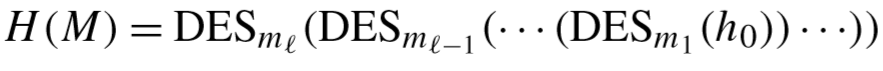 Interpret message blocks as DES keys
❷ Davies-Meyer
Deceptively compact picture
Detailed math
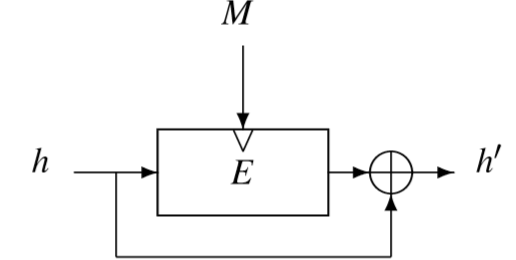 H0	=	some pre-defined constant
H1	=	B( M1, H0 ) ⊕ H0
H2	=	B( M2, H1 ) ⊕ H1	=	B( M2, B( M1, H0 ) ⊕ H0 )		⊕ B( M1, H0 ) ⊕ H0
H3	=	B( M3, H2 ) ⊕ H2	=	B( M3, B( M2, B( M1, H0 ) ⊕ H0 )		⊕ B( M1, H0 ) ⊕ H0 )		⊕ B( M2, B( M1, H0 ) ⊕ H0 )		⊕ B( M1, H0 ) ⊕ H0 
…and so on!
key
B
SHA-2’s compression function has a Davies-Meyer design
Mental arithmetic on really big numbers
Changing base
     210 ≈ 103 
     220 ≈ 106 
     230 ≈ 109 
     240 ≈ 1012 
     250 ≈ 1015 
     260 ≈ 1018
Time to perform really large calculations

1 operation/cycle × 230 cycles/sec × 225 sec/year = 255 operation/year


So a brute search of…		takes at least…
  263 size search space		  28 = 256 CPU core-years
  280 size search space		  225 = 32 million CPU core-yr
  2128 size search space		  273 ≈ 8 sextillion CPU core-yr
2128 size search space		  273 = 233 × 240
2128 size search space		  273 = 1 trillion CPU-core years
2128 size search space		  273 = for each person on earth
…
“280 security is interesting.
2128 security is boring.”
– Prof. Dan Bernstein, UIC
Back to SHA-1
160 bit output ⇒ birthday bound yields collisions in 280 steps
Wang, Yin, Yu 2004: discover an algorithm that can find a SHA-1 collision in 269 steps
64 B
20 B
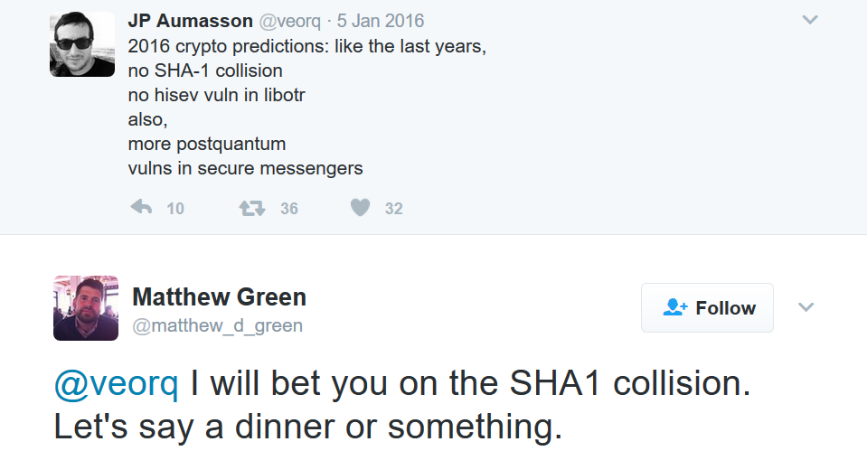 M1
M2
Mn
…
C
C
C
H(M)
IV
[Speaker Notes: N bit output => find collision in 2^(N/2) time due to birthday bound]
2017: SHA-1 SHAttered!
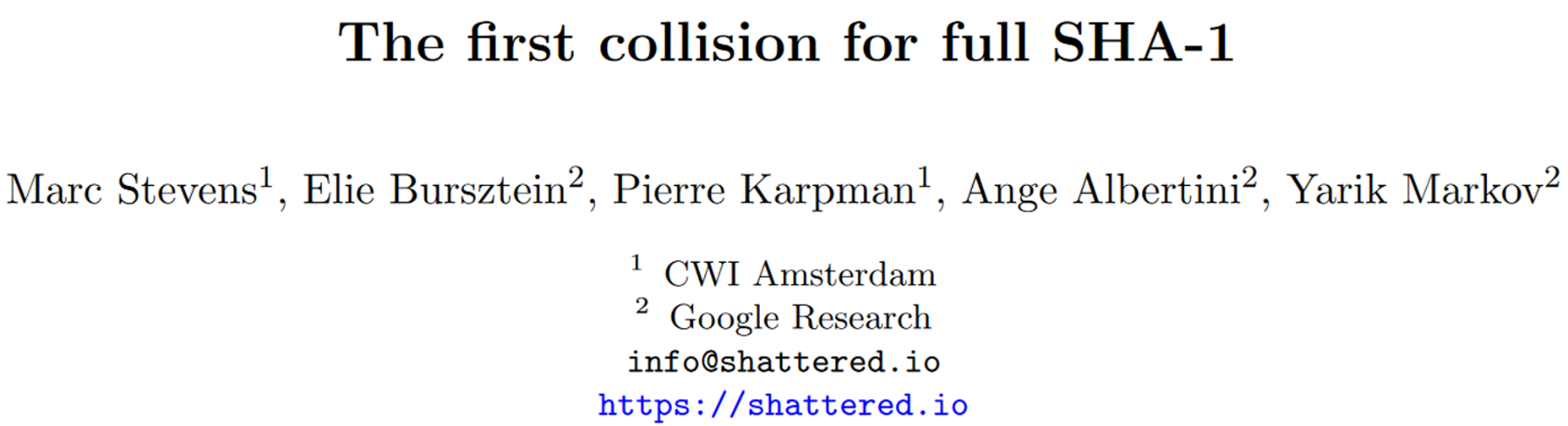 Effort to find the collision
6500 CPU-years
110 GPU-years
# hashes: 9,223,372,036,854,775,808
≈ 9 quintillion = 9 · (103)6
≈ 23 · 260 = 263
(Actual effort, from paper: 263.1)
“The SHAttered attack is 100,000 faster than the brute force attack that relies on the birthday paradox”
[Speaker Notes: Source: http://shattered.io/]
Scale of computation
“One of the largest computations ever completed”
– Google blog
Bitcoin’s collective Double SHA-2 hash rate, Feb 2018
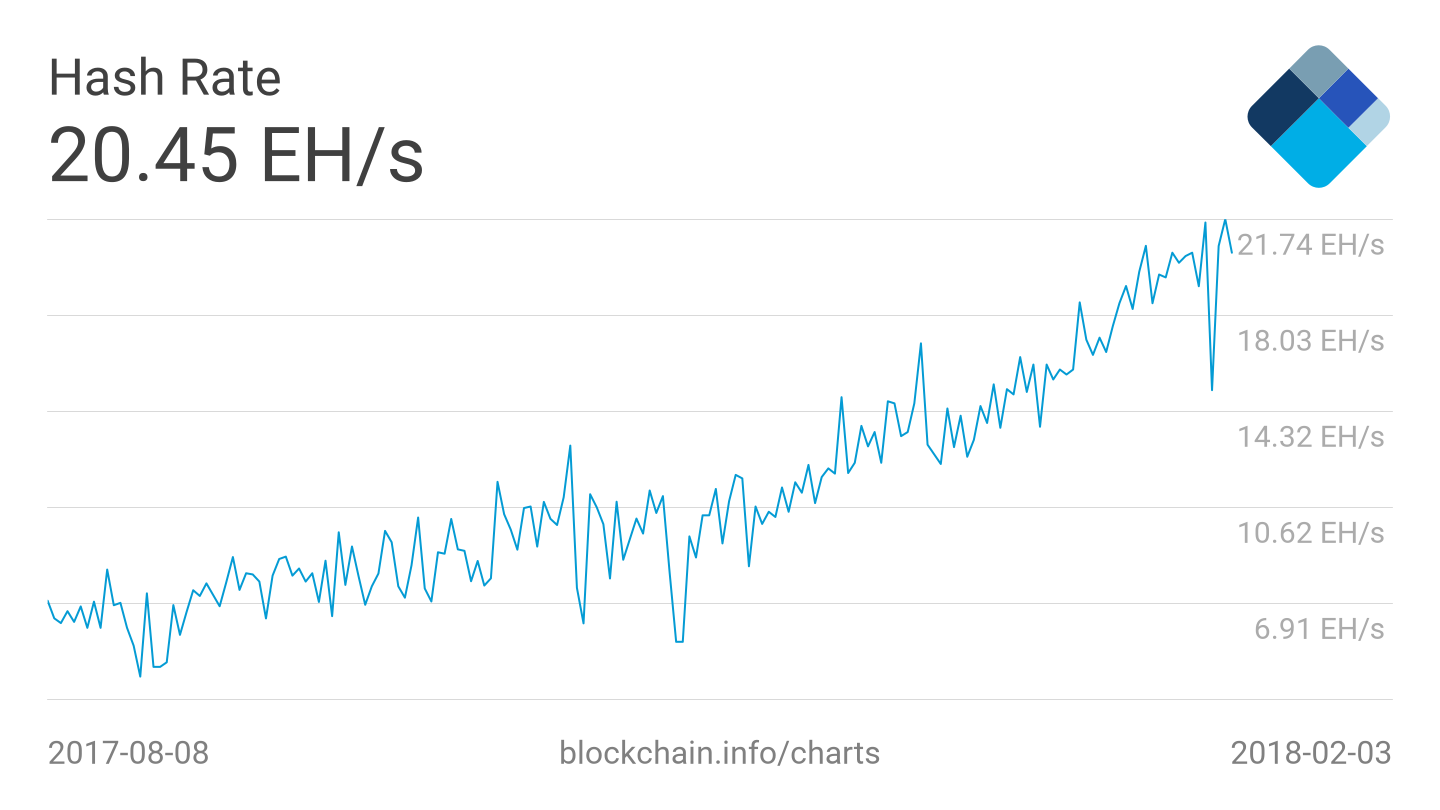 > 16 · 260 = 264 hash/sec
[Speaker Notes: Sources:
https://security.googleblog.com/2017/02/announcing-first-sha1-collision.html
https://blockchain.info/charts/hash-rate?timespan=30days]
Reactions to the SHA-1 collision
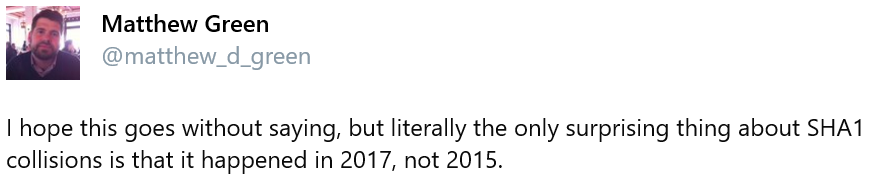 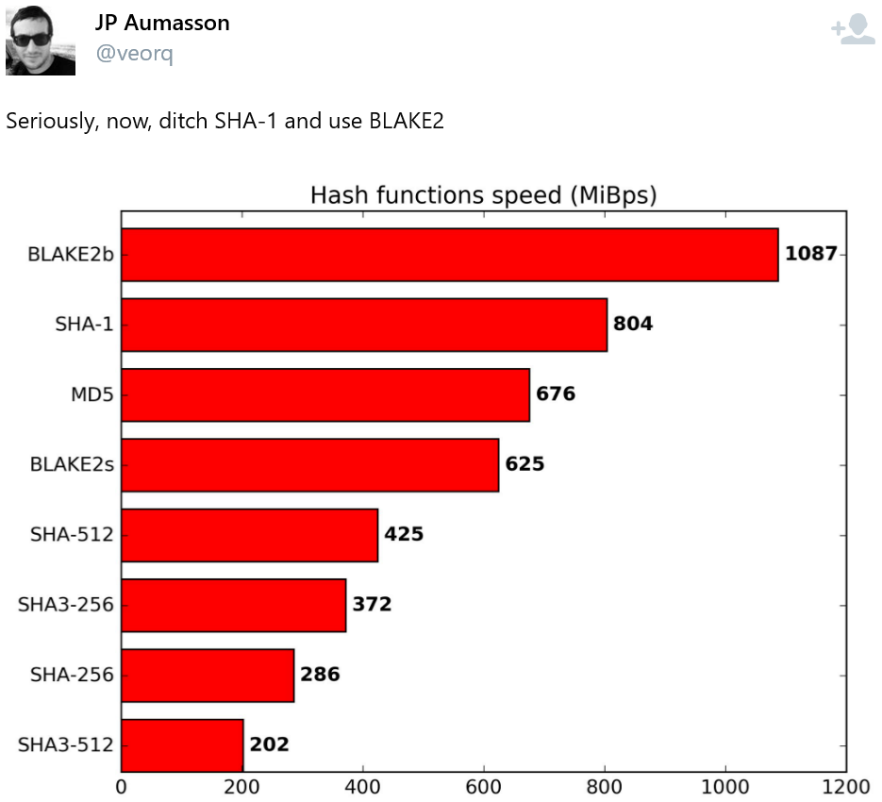 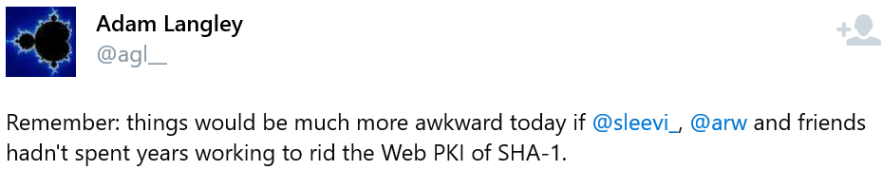 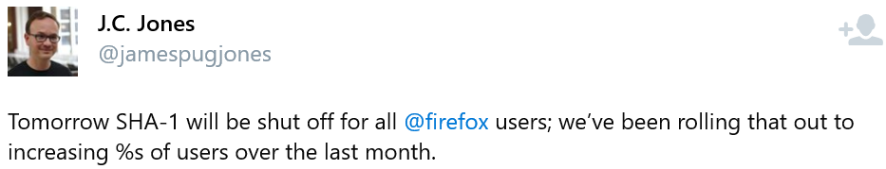 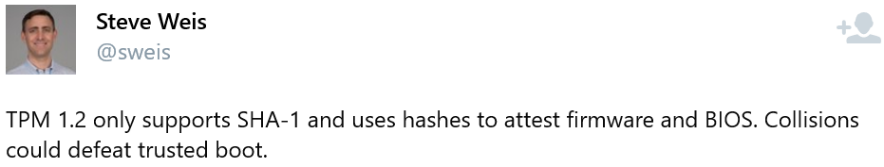 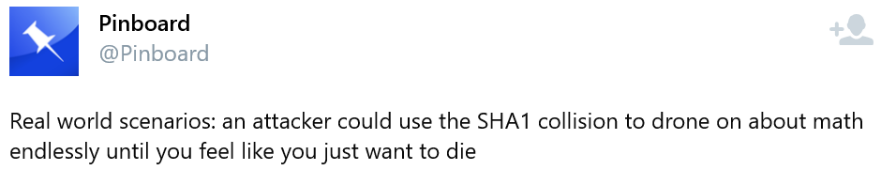 Formal comparison of attacks
SHA1: Identical prefix attack
MD5: Chosen prefix attack
There exist specific strings A and B such that for all strings C:
SHA1(A || C) = SHA1(B || C)
Given any strings A and B, can find strings C and D such that:
MD5(A || C) = MD5(B || D)
We have used a Sony Playstation 3 to correctly predict the outcome of the 2008 US presidential elections. In order not to influence the voters we keep our prediction secret, but commit to it by publishing its cryptographic hash on this website. The document with the correct prediction and matching hash will be revealed after the elections.
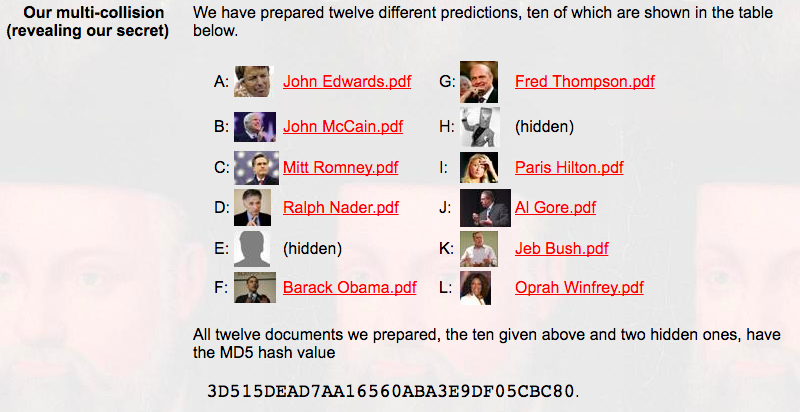 Site: http://www.win.tue.nl/hashclash/Nostradamus/
SHA-3: quest for a Merkle-Damgard alternative
2007: Call for submissions
2008: 64 submissions received
2009-12: Three workshops, one before each cutdown: 64 → 51 → 14 → 5 → 1
Oct 2012: Keccak announced as winner
Creators: Guido Bertoni, Joan Daemen, Michaël Peeters, and Gilles Van Assche
Aug 2015: NIST publishes Federal Information Processing Standard (FIPS) 202 standardizing Keccak
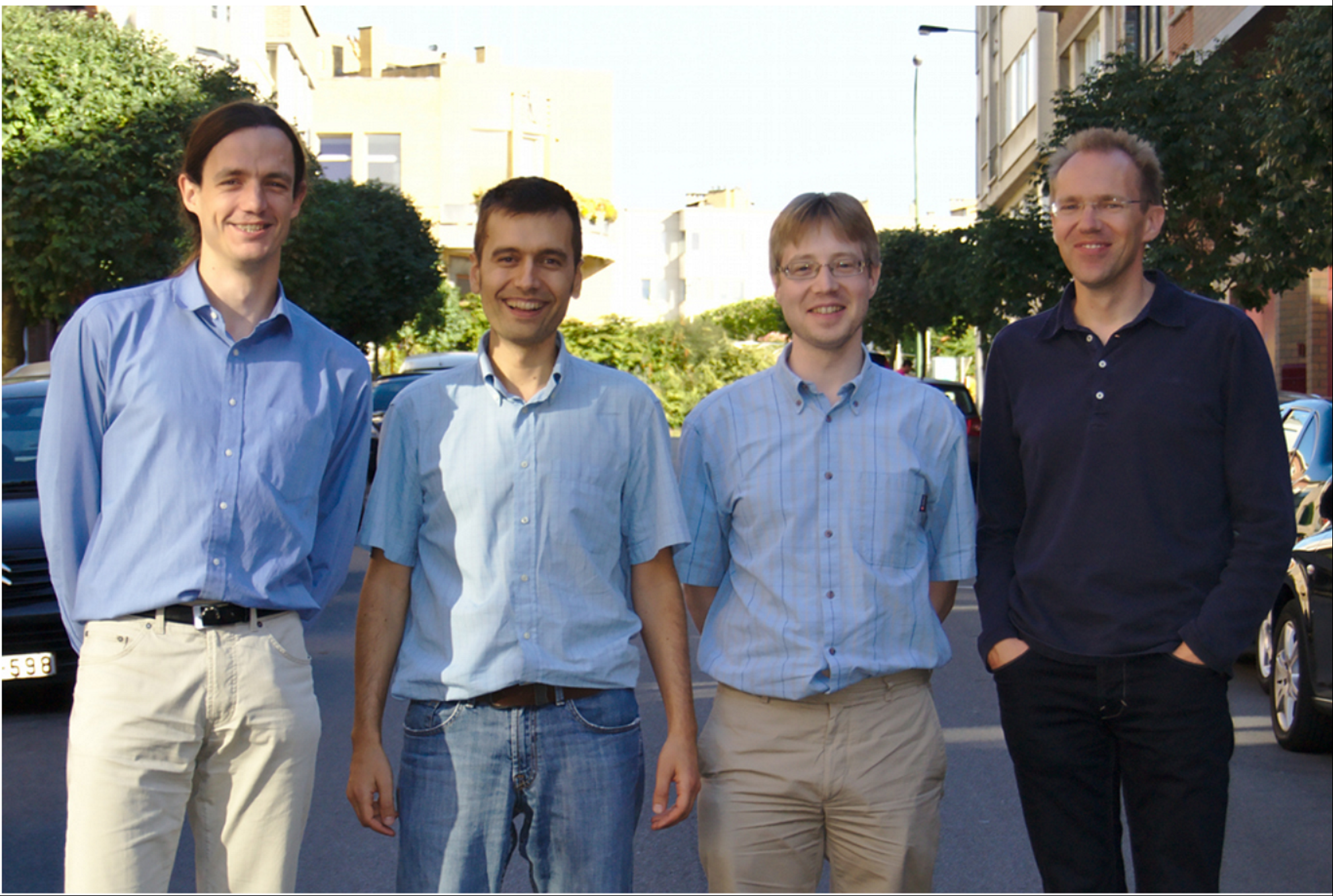 Why NIST chose Keccak, in their words
“Offers acceptable performance in software, andexcellent performance in hardware.”
“Has a large security margin, suggesting a good chance of surviving without a practical attack during its working lifetime.”
“A fundamentally new and different algorithm that is entirely unrelated to the SHA-2 algorithms.”
Sponge functions
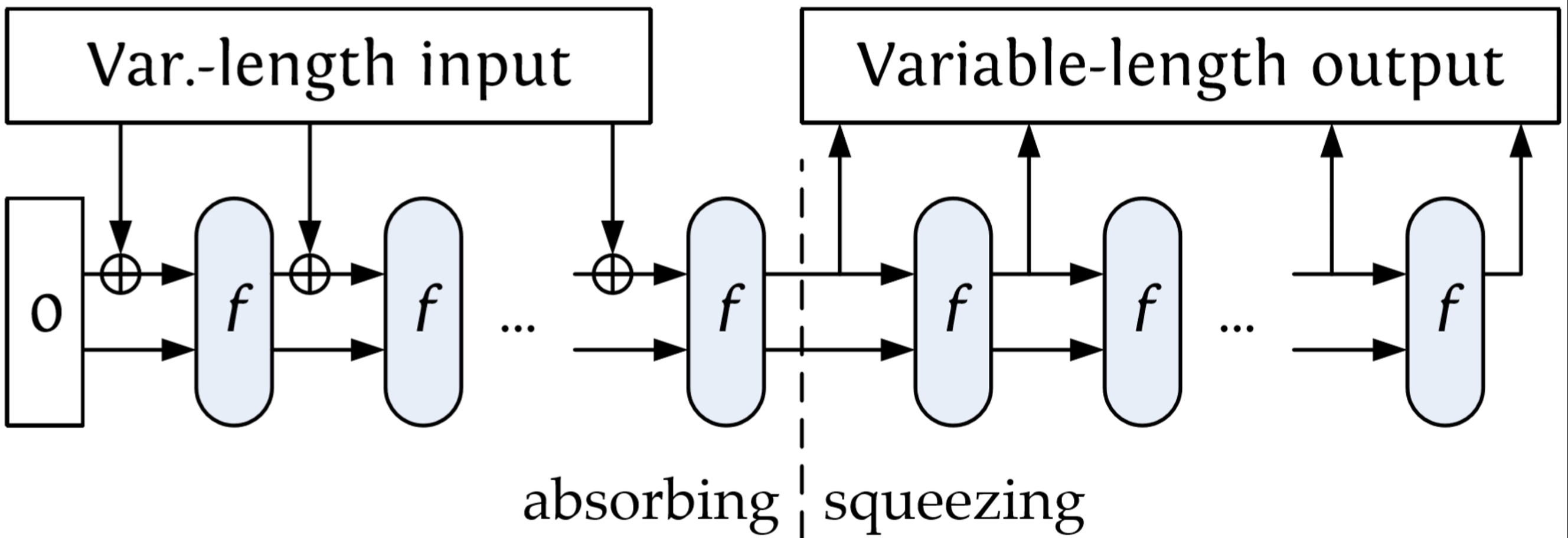 r
c
Split state into two components
r = rate, which influences speed
c = capacity, which influences security
Arbitrary input and output length
More flexible than M-D hash functions
Facilitates design of higher-level crypto
[Speaker Notes: Picture + text taken from slide slide 12 of “Keccak, More than Just SHA3SUM” presentation]
(switch to Keccak slides)
Next week: private communication
Math Tools
Primitives
Algorithms
Protocols
Modulararithmetic
Auth keyexchange
Key evolution
Signal: messaging
Key encapsulation
TLS: internetPGP: email
(see CS 558)
Hashfunctions
Random(ish)permutations
Protectedcommunication
Blockciphers
☏  Minicrypt
Cryptomania ✉